GIG Zoom Meeting
Parents resource
OLD TESTAMENT
THE LAWS
HISTORY
Genesis                  
 Exodus                   
 Leviticus                
Numbers                
Deuteronomy
Joshua
Judges
Ruth
1 and 2 Samuel
1 and 2 kings
1 and 2 Chronicles
Ezra
Nehemiah 
Esther
CASKET EMPTY
CASKET
EMPTY
C – CREATION
A – ABRAHAM
S – SAINI 
K- KINGS
E- EXILE
T - TEMPLE
E – EXPECTATION
M – MESSAIH 
P- PENTECOST
T – TEACHING
Y- YET TO COME
CASKET
C  CREATION                 Genesis 
God created the world
Adam and Eve sinned
Noah and the flood
The tower of Babel
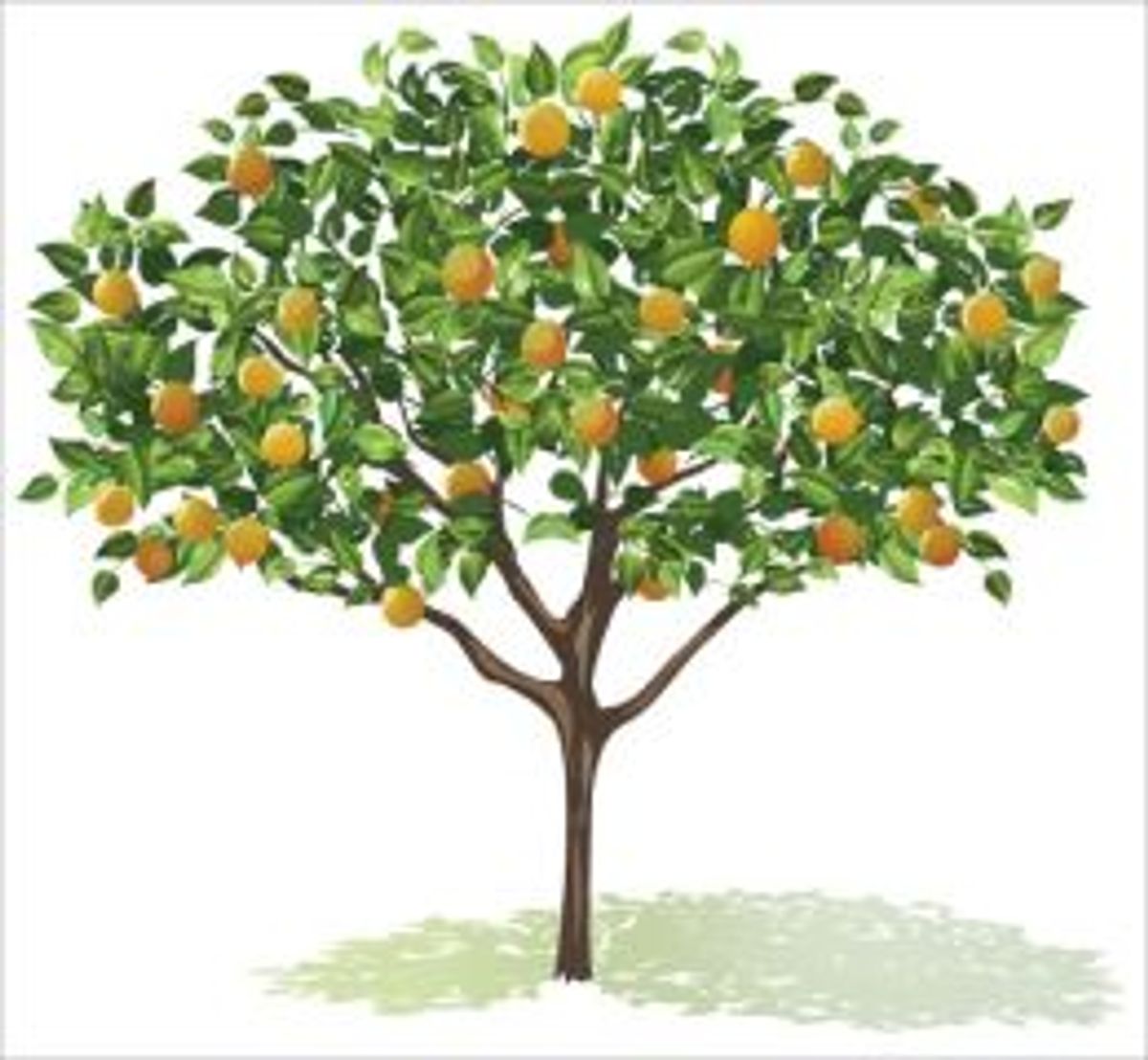 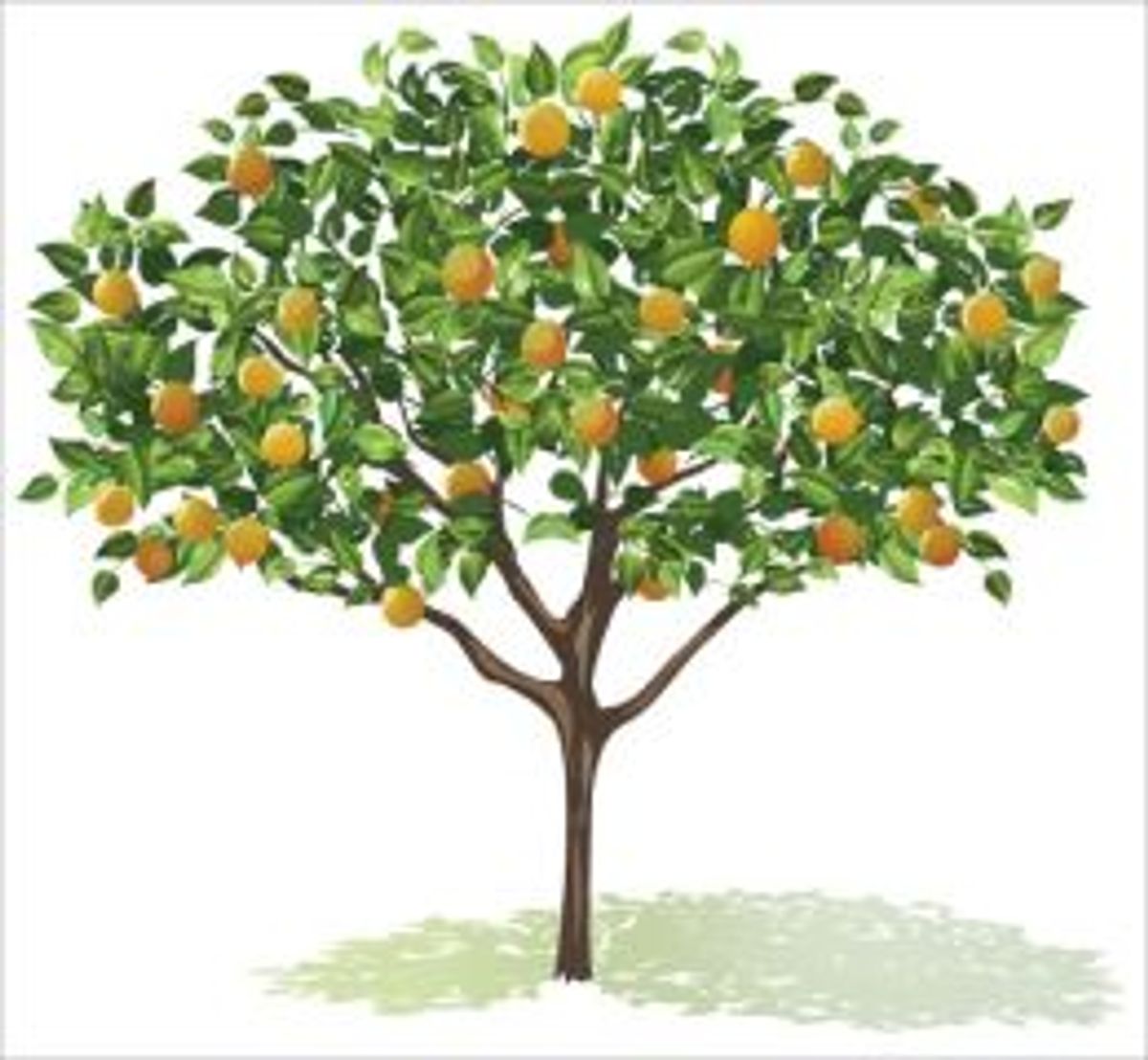 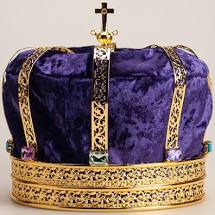 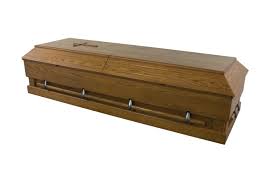 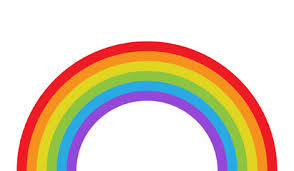 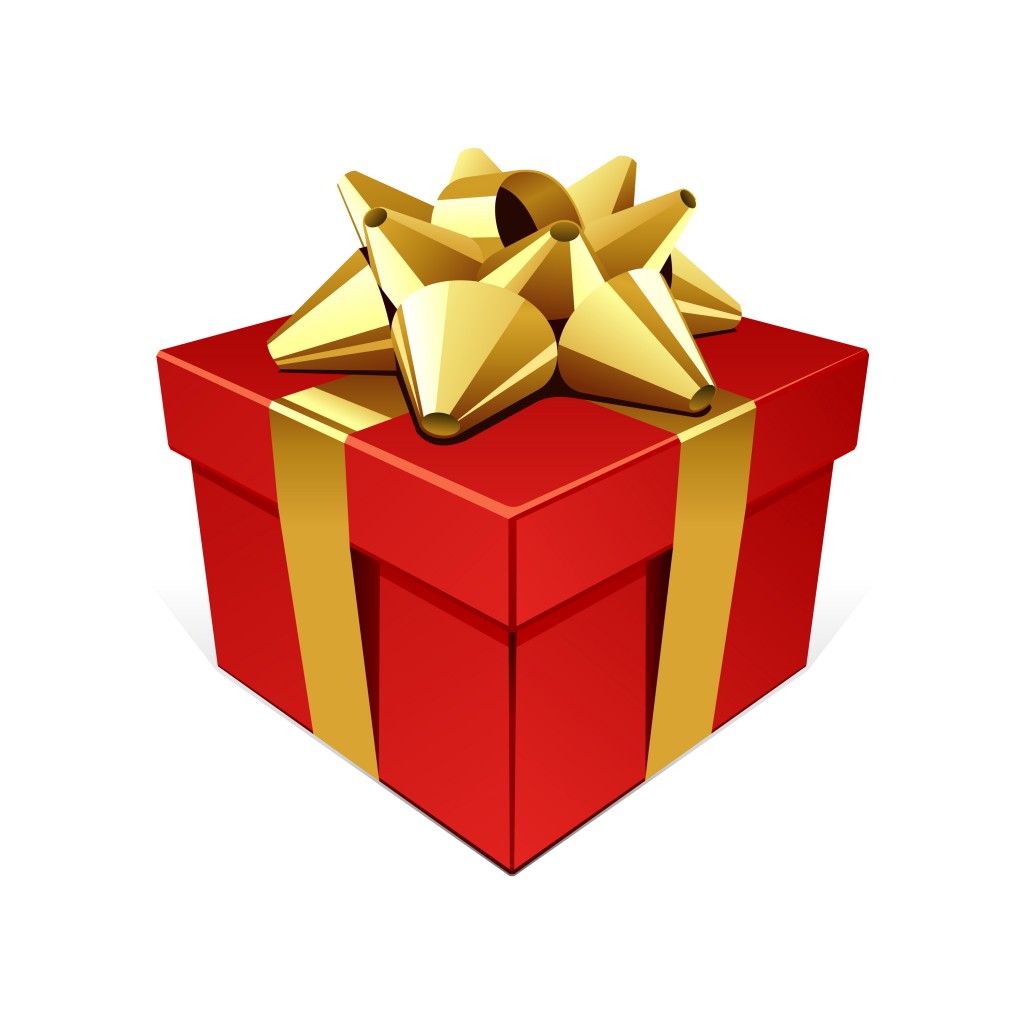 A  ABRAHAM2100-1450 BC
God Calls Abraham out of Ur.
God promises Abraham
Many descendants 
I will be with you
I will bless the all  nations through you. 
* Isaac was born
* Joseph
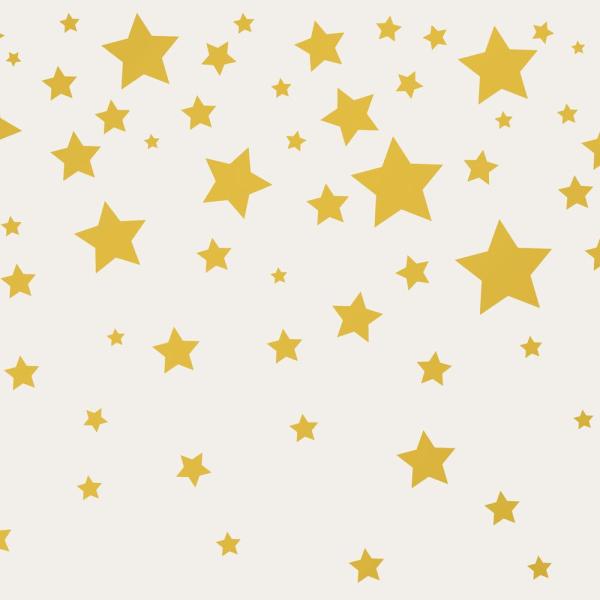 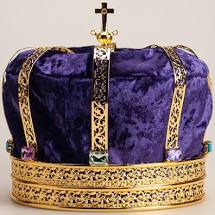 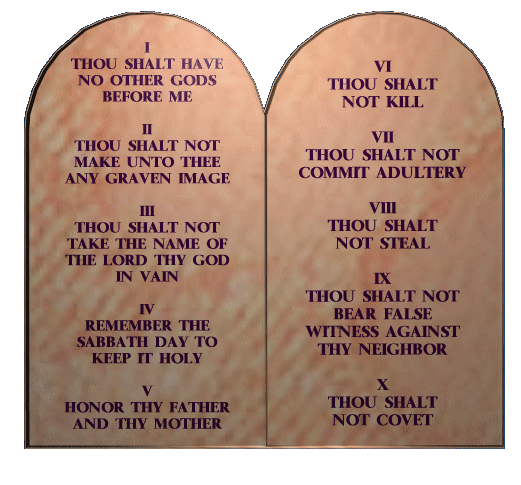 S SINAI         1450 - 1050 BC  Exodus, Leviticus, Numbers, Deuteronomy, Joshua, Judges, Ruth
Moses is God’s chosen leader. 
God delivers His people. 
God makes a covenant with Israel at Mt. Sinai. 
They wondered in the wilderness
Conquest of the “promised” land under Joshua. (Joshua)
The Israelites serve idols like other nations. (Judges) 
God raises up deliverers “Judges” 
God’s king is coming from the line of Judah. (Ruth)
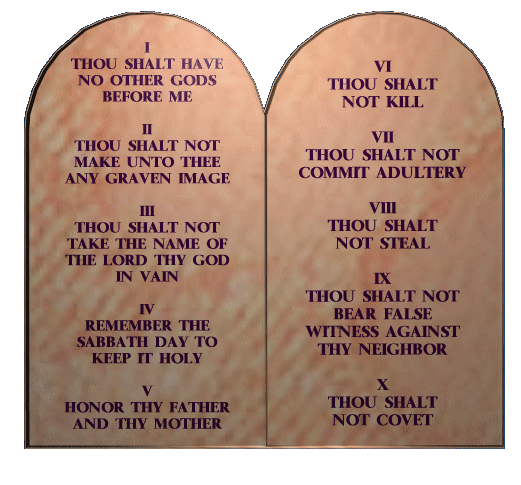 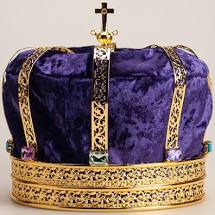 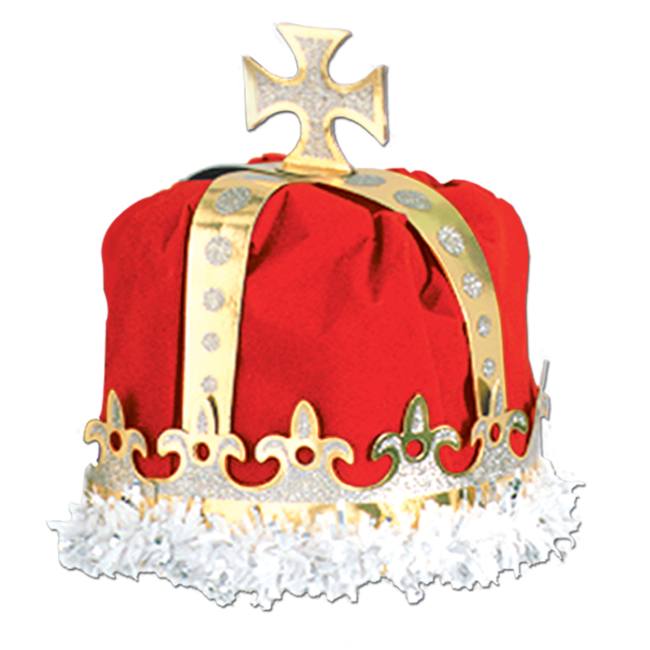 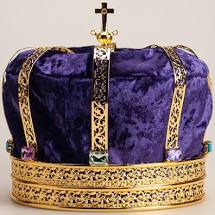 K KINGS       1050 - 586 BC 1050-930 BC united Monarchy1ST  & 2ND Samuel, 1st & 2nd Kings, 1st & 2nd Chronicles
Red crown represent kings chosen by men. (not from the royal line of Judah)
Blue crown represent Kings chosen by God. 
Saul
 - Line of Benjamin
Disobeyed God
Rejected King
David
- God’s chosen
- God promised him he will have everlasting kingdom (Jesus)
Solomon 
Built a temple
Wise king
But many wives and Idols
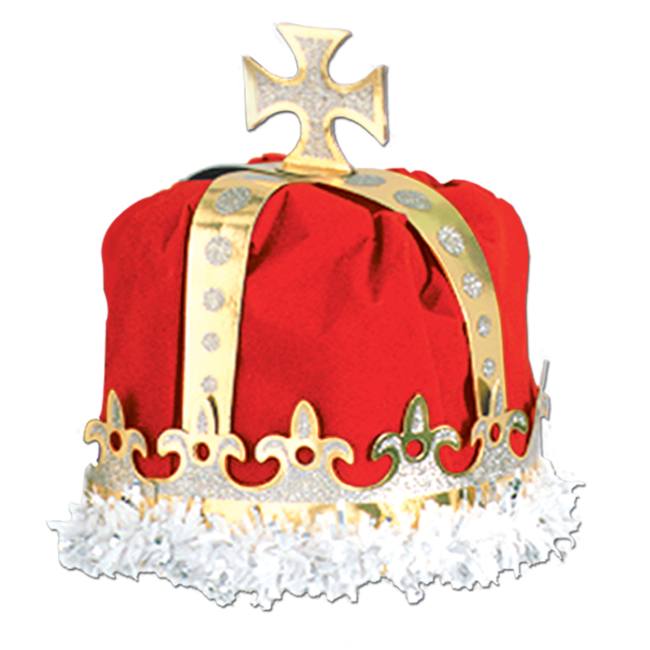 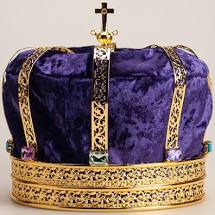 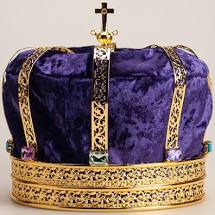 Kingdom Divided 930-586 BC
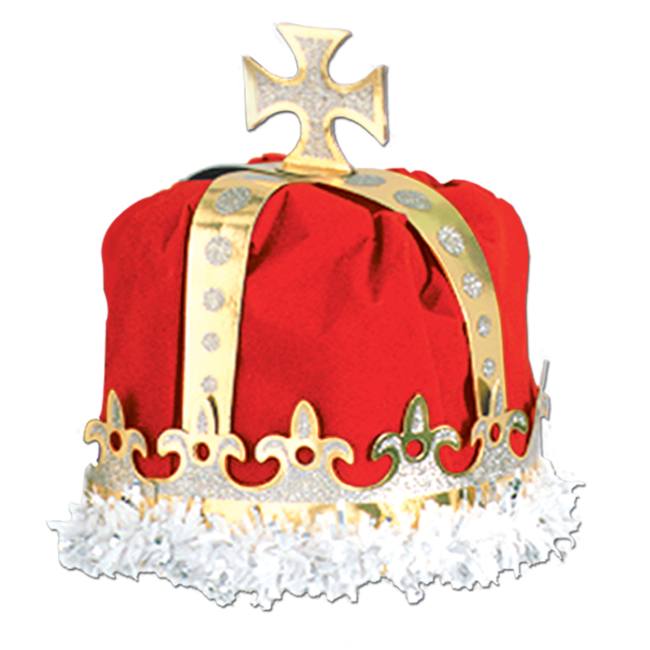 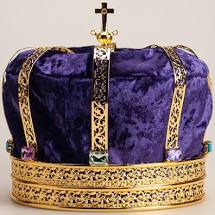 Northern Kingdom
Southern Kingdom
Ten tribes of Israel
Jeroboami
Built alters to worship idols
The idols stayed for 200 years 
722 BC They were taken by Assyrian Empire.
Tribe of Judah and Benjamin
Along with priestly tribe of Levi 
(2 chronicle 11:13-17)
Rehoboam Solomon’s Son 
Few kings served God faithfully.
(Asa, Jehoshaphat, Hezekiah and Josiah)
Most did evil in God’s sight. 
 650 BC they were taken by Babylonian Empire.
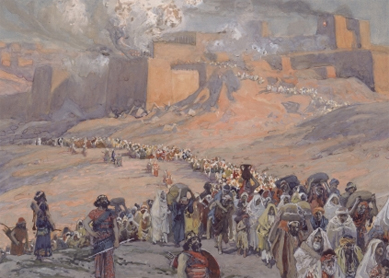 E EXILE 586 - 539 BC Babylonian Empire Jeremiah, Lamentations, Ezekiel, Daniel Obadiah
Prophets
God’s promises
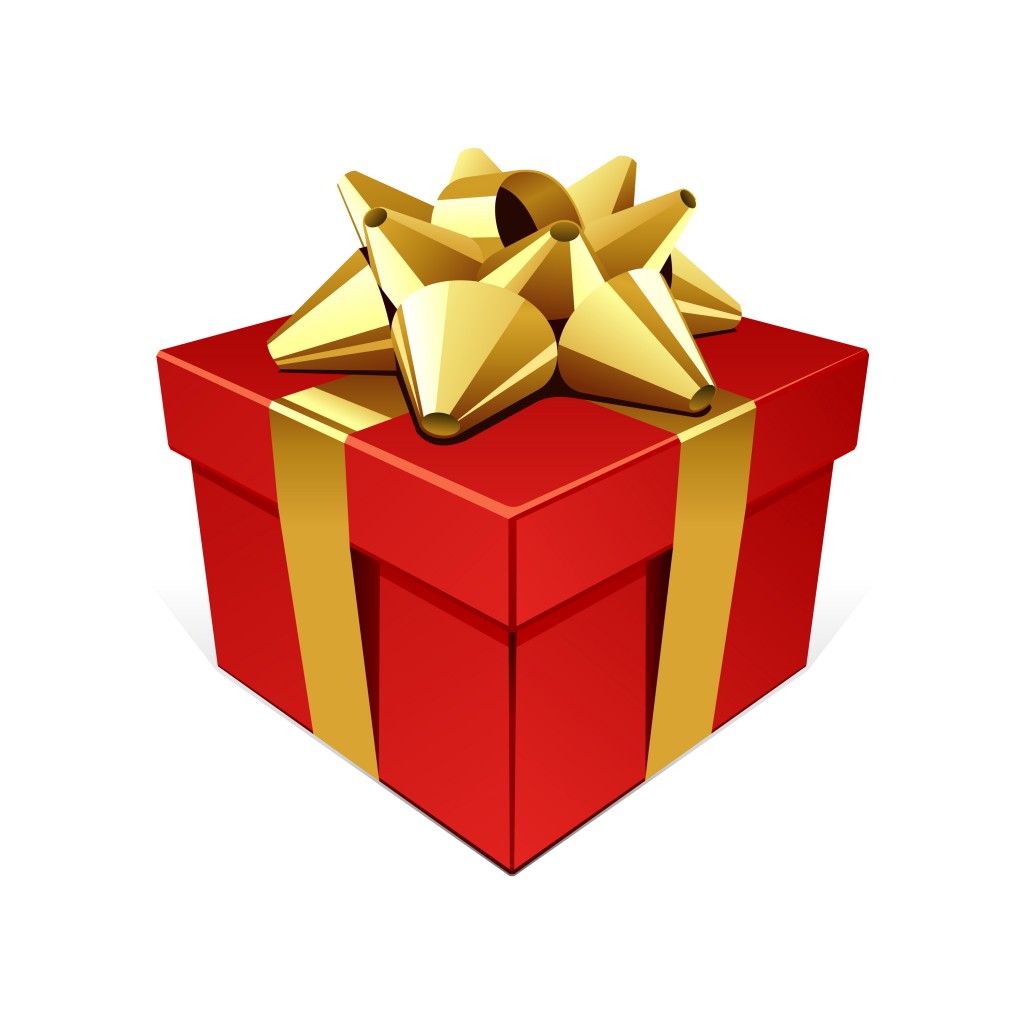 Ezekiel 
Daniel
Jeramiah
Obadiah
Make a new covenant
New heart and Spirit
Forgive their sin
Raise up a righteous Davidic
 King
Jerusalem and the temple 
will be rebuilt
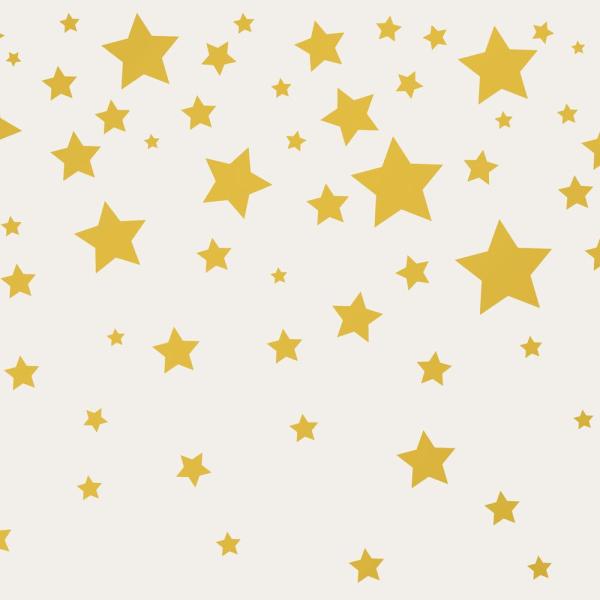 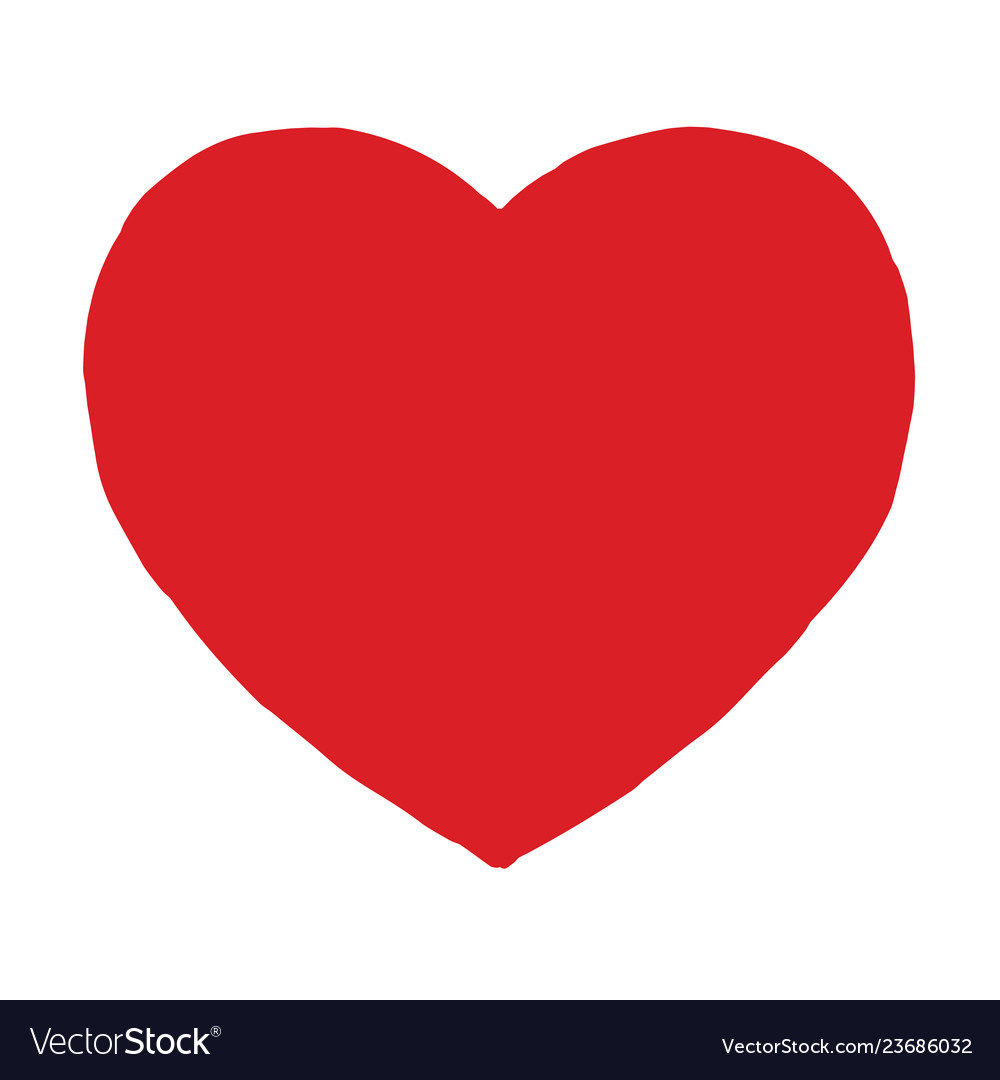 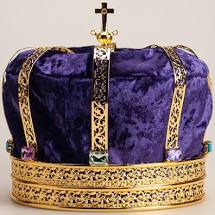 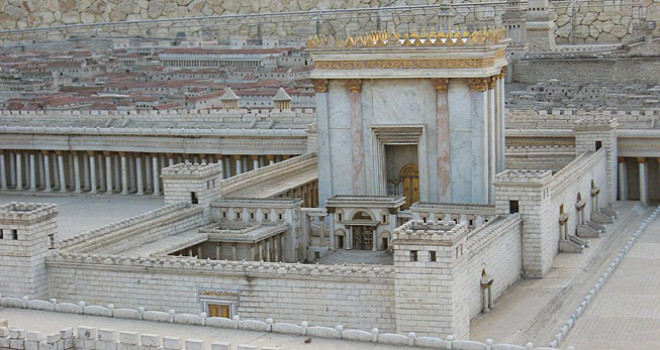 T TEMPLE 539 - 430 BCPersian Empire
Prophets
Kings
Haggai
 - Build God’s house
Zechariah
- Prophesied about Jesus
Royal branch of David will build God’s temple
King will come on a donkey
Jerusalem will be a blessing to all the nation
Malachi (Last prophet) 
- Prophesied about John the Baptist and Jesus
Daniel
Cyrus 539 BC
Allows the Israelites to return to Jerusalem 
Some returned and some stayed
Started building the temple but stopped because of opposition
Darius 522-486
- Temple building resumes
Xerxes I 486-465
- The story of Esther
Artaxerxes 465-424
The second return from Exile